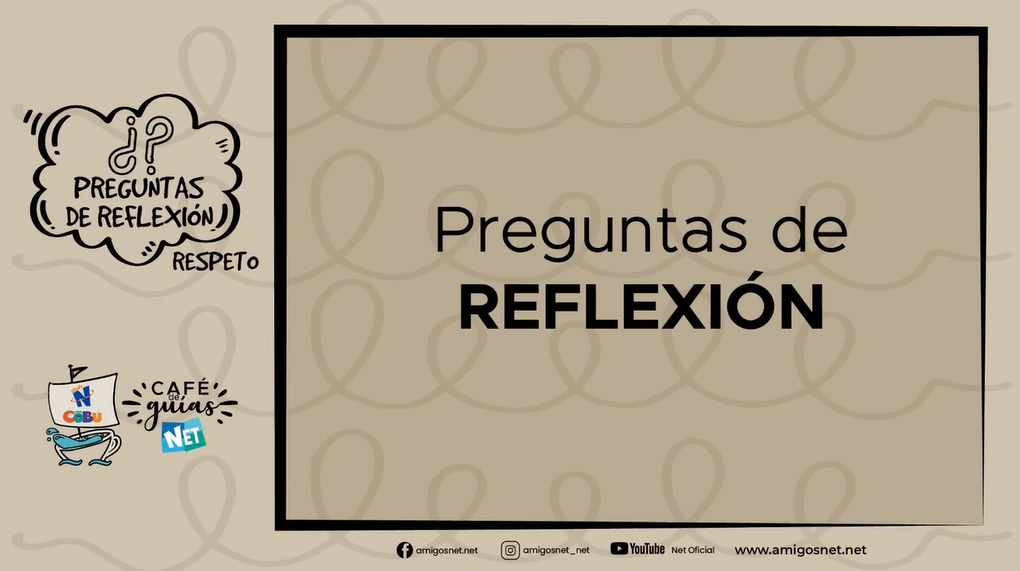 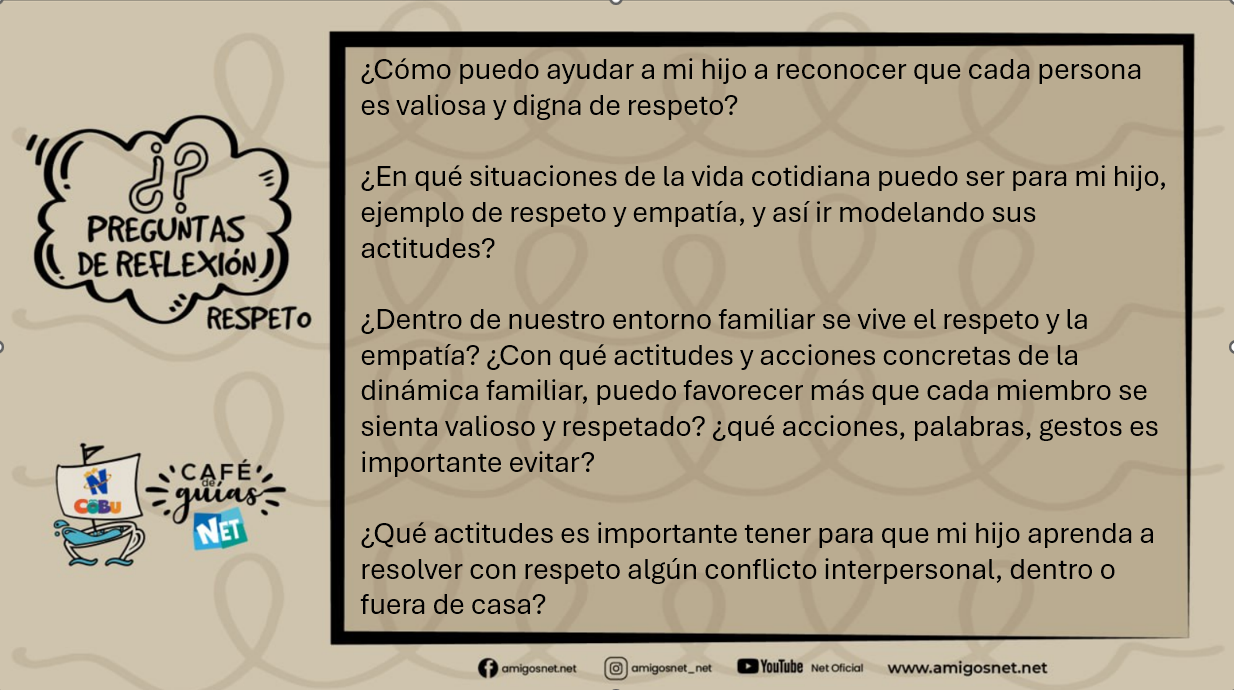 ¿Cómo puedo ayudar a mi hijo a reconocer que cada persona es valiosa y digna de respeto?  

¿En qué situaciones de la vida cotidiana puedo ser para mi hijo, ejemplo de respeto y empatía, y así ir modelando sus actitudes?

¿Dentro de nuestro entorno familiar se vive el respeto y la empatía? ¿Con qué actitudes y acciones concretas de la dinámica familiar, puedo favorecer más que cada miembro se sienta valioso y respetado? ¿qué acciones, palabras, gestos es importante evitar?

¿Qué actitudes es importante tener para que mi hijo aprenda a resolver con respeto algún conflicto interpersonal, dentro o fuera de casa?